Case Notes Template
Session Date:
Session #
Name:
DOB:
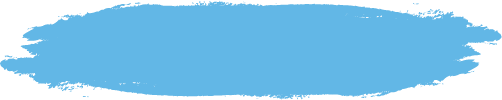 Screening:
Assessing:
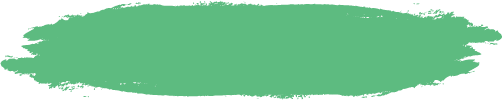 Planning:
Stratifying Risk:
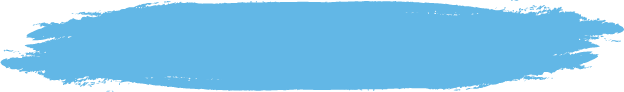 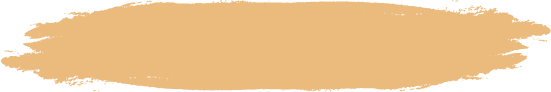 Notes:
Low
Maintenance
High
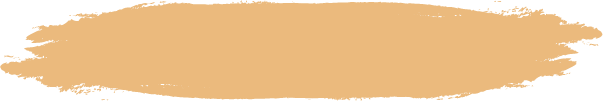 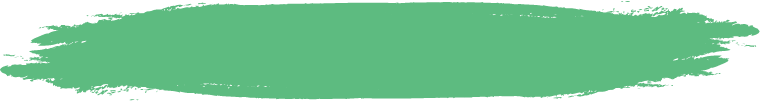 Care Coordination:
Transitional Care:
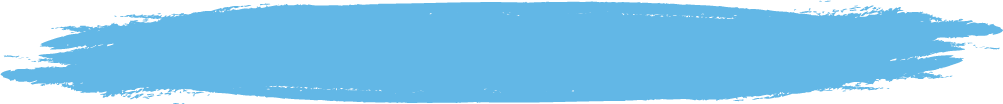 Communication Post Transition:
Follow up:
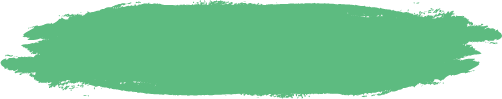 Next Apt:
CM/Provider Sig